Jesus – Haupt der Kirche
Kolosser-Brief 1,18-20
Teil 2
Reihe: EINZIGARTIG! (2/3)
„Und er ist das Haupt der Gemeinde, das Haupt seines Leibes. Er ist der Anfang der neuen Schöpfung, der erste, der von den Toten auferstand, denn nach Gottes Plan soll er in allem den ersten Platz einnehmen.“
Kolosser-Brief 1,18
EINZIGARTIG!
„Ja, Gott hat beschlossen, mit der ganzen Fülle seines Wesens in ihm zu wohnen und durch ihn das ganze Universum mit sich zu versöhnen. Dadurch, dass Christus am Kreuz sein Blut vergoss, hat Gott Frieden geschaffen. Die Versöhnung durch Christus umfasst alles, was auf der Erde, und alles, was im Himmel ist.“
Kolosser-Brief 1,19-20
EINZIGARTIG!
I.    Jesus, der Erste
EINZIGARTIG!
„Jesus ist das Haupt der Gemeinde, das Haupt seines Leibes.“
Kolosser-Brief 1,18
EINZIGARTIG!
„Ja, Gott hat Jesus alles unter die Füsse gelegt, und er hat ihn, den Herrscher über das ganze Universum,zum Haupt derGemeinde gemacht.“
Epheser-Brief 1,22
EINZIGARTIG!
„Die Gemeinde ist sein Leib, und Jesus lebt in ihr mit seiner ganzen Fülle – er, der allesund alle mit seiner Gegenwart erfüllt.“
Epheser-Brief 1,23
EINZIGARTIG!
„Wisst ihr nicht, dass ihr zum Leib Christi gehört und dass damit auch euer Körper ein Teil seines Leibes ist?“
1.Korinther-Brief 6,15
EINZIGARTIG!
„Jesus ist der Anfang der neuen Schöpfung, der erste, der von den Toten auferstand, denn nach Gottes Plan soll er in allem den ersten Platz einnehmen.“
Kolosser-Brief 1,18
EINZIGARTIG!
„Christus ist von den Toten auferstanden! Er ist der Erste,den Gott auferweckt hat, und seine Auferstehung gibt uns die Gewähr, dass auch die, die im Glauben an ihn gestorben sind, auferstehen werden.“
1.Korinther-Brief 15,20
EINZIGARTIG!
„Gepriesen sei Gott, der Vater unseres Herrn Jesus Christus! In seinem grossen Erbarmen hat er uns durch die Auferstehung Jesu Christi von den Toten ein neues Leben geschenkt. Wir sind von neuem geboren und haben jetzt eine sichere Hoffnung.“
1.Petrus-Brief 1,3
EINZIGARTIG!
„Zuerst ist Christus auferstanden. Als nächstes werden, wenn er wiederkommt, die auferstehen,die zu ihm gehören.“
1.Korinther-Brief 15,23
EINZIGARTIG!
„Denn nach Gottes Plan soll Jesus in allem den ersten Platz einnehmen.“
Kolosser-Brief 1,18
EINZIGARTIG!
II.   Jesus, der Einzige
EINZIGARTIG!
„Ich bin der Weg, ich bin die Wahrheit, und ich bin das Leben. Zum Vater kommtman nur durch mich.“
Johannes-Evangelium 14,6
EINZIGARTIG!
„Ja, Gott hat beschlossen, mit der ganzen Fülle seines Wesens in ihm zu wohnen.“
Kolosser-Brief 1,19
EINZIGARTIG!
„Jeder, der den Namen des Herrn anruft, wird gerettet werden.“
Römer-Brief 10,13
EINZIGARTIG!
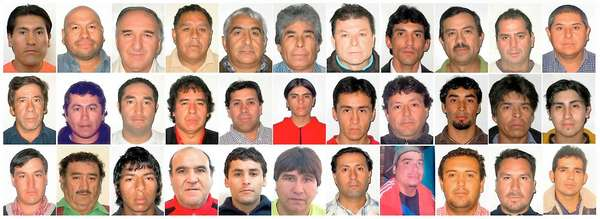 EINZIGARTIG!
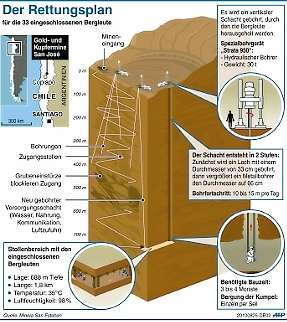 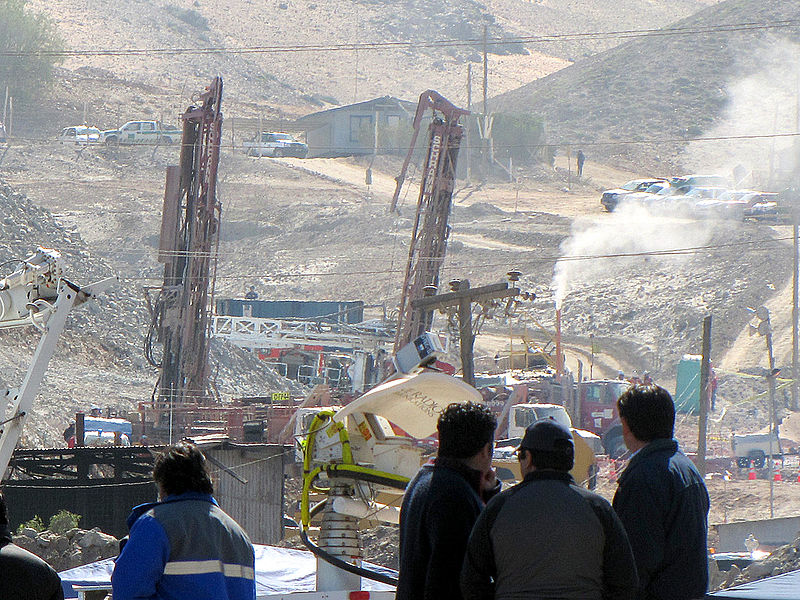 EINZIGARTIG!
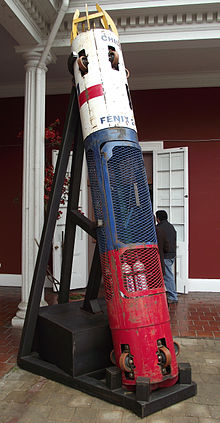 EINZIGARTIG!
„Gott hat beschlossen, mit der ganzen Fülle seines Wesens in Jesus zu wohnen und durch ihn das ganze Universum mit sich zu versöhnen.“
Kolosser-Brief 1,19
EINZIGARTIG!
III. Jesus, der Gebende
EINZIGARTIG!
„Gott hat beschlossen durch Jesus das ganze Universum mit sich zu versöhnen. Dadurch, dass Christus am Kreuz sein Blut vergoss, hat Gott Frieden geschaffen.“
Kolosser-Brief 1,20
EINZIGARTIG!
„Ihr wisst doch, dass ihr freigekauft worden seid von dem sinn- und ziellosen Leben, das schon eure Vorfahren geführt hatten, und ihr wisst, was der Preis für diesen Loskauf war: nicht etwas Vergängliches wie Silberoder Gold.“
1.Petrus-Brief 1,18
EINZIGARTIG!
„Das kostbare Blut eines Opferlammes, an dem nicht der geringste Fehler oder Makel war – das Blut von Christus.“
1.Petrus-Brief 1,19
EINZIGARTIG!
„Wer an Jesus glaubt, wird nicht verurteilt. Wer aber nicht glaubt, ist damitschon verurteilt; denn der, an dessen Namen er nicht geglaubt hat, ist Gottes eigener Sohn.“
Johannes-Evangelium 3,18
EINZIGARTIG!
„Die Versöhnung durch Christus umfasst alles, was auf der Erde, und alles, was im Himmel ist.“
Kolosser-Brief 1,20
EINZIGARTIG!
„Jesus der sich selbst als Opfer für unsere Sünden hingegeben hat. Er hat sein Leben hingegeben, um uns von allem Bösen zu befreien, das die jetzige Welt beherrscht, und hat damit den Willen Gottes, unseres Vaters, erfüllt.“
Galater-Brief 1,4
EINZIGARTIG!
Schlussgedanke
EINZIGARTIG!
„Jesus sorgt dafür, dass der ganze Leib – gestützt und zusammengehalten durch die verschiedenen Gelenke und Bänder – so wächst, wie Gott es möchte.“
Kolosser-Brief 2,19
EINZIGARTIG!
EINZIGARTIG!